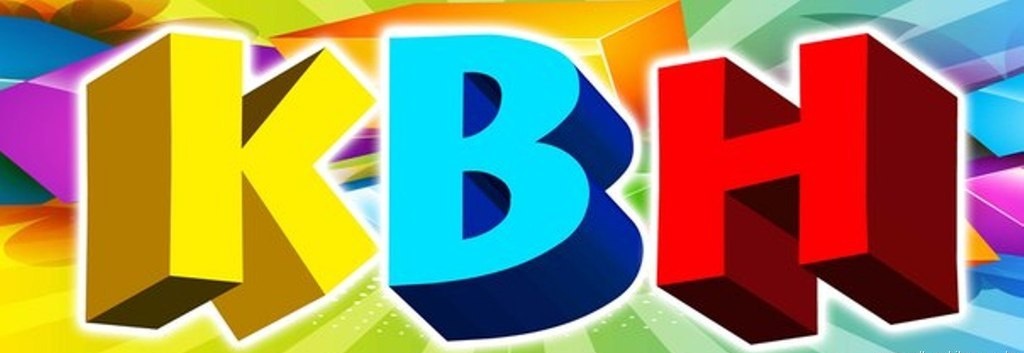 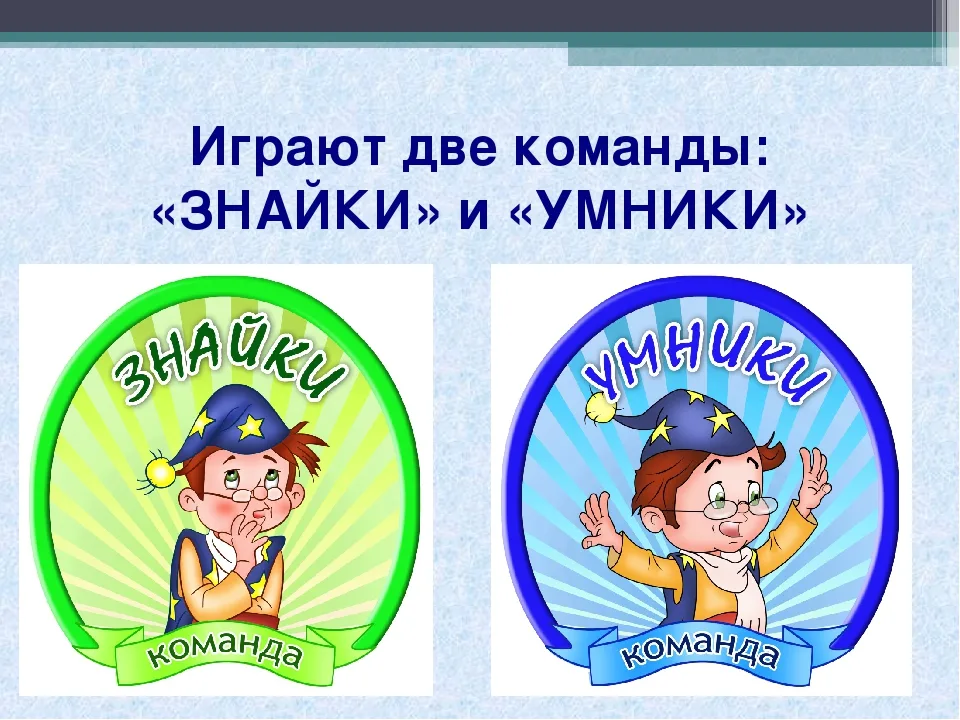 1  КОНКУРС 
 

 «Разминка»
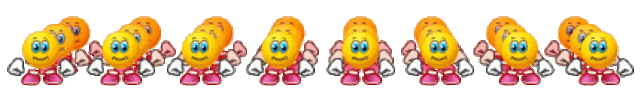 2  КОНКУРС 
 

      «Кто быстрее»
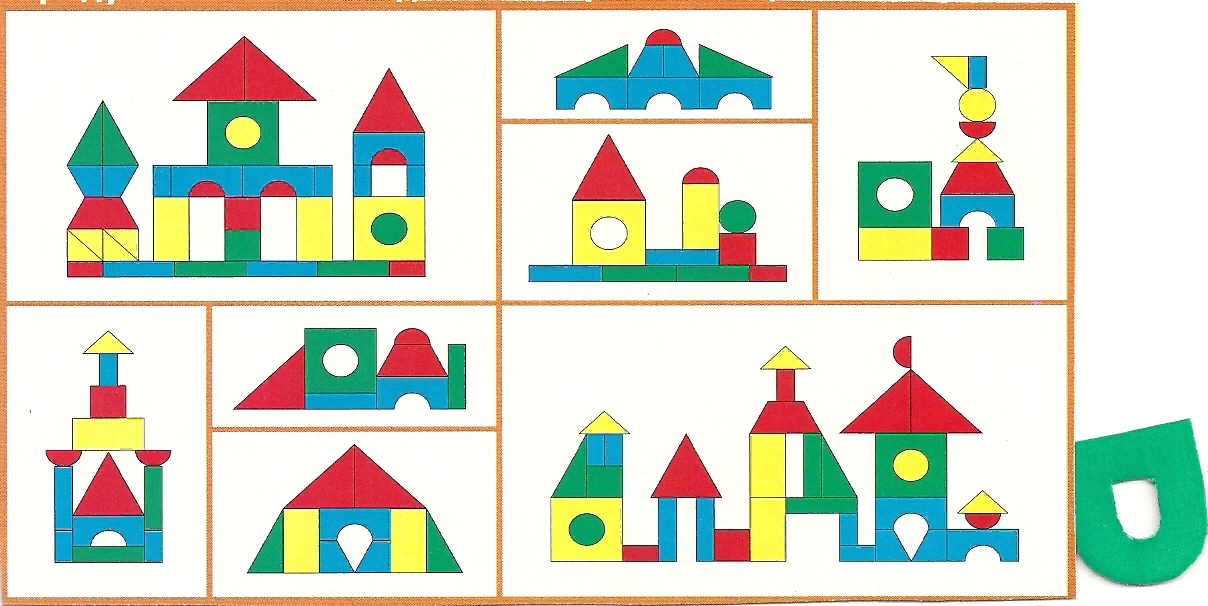 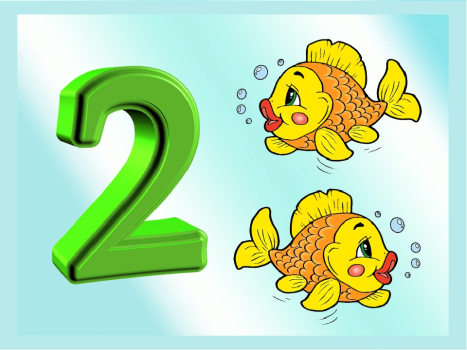 3  КОНКУРС 
 
«Математичесий»
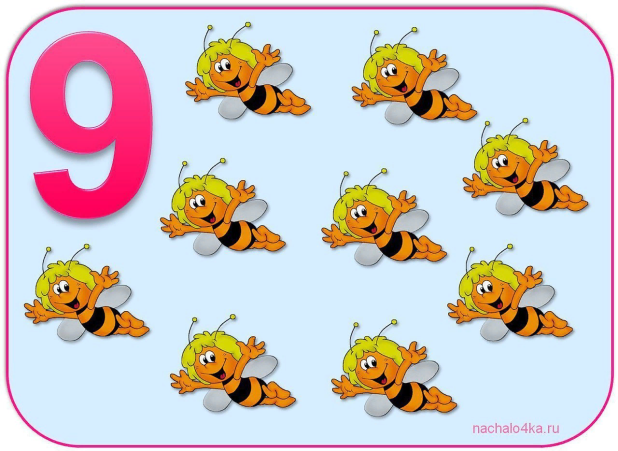 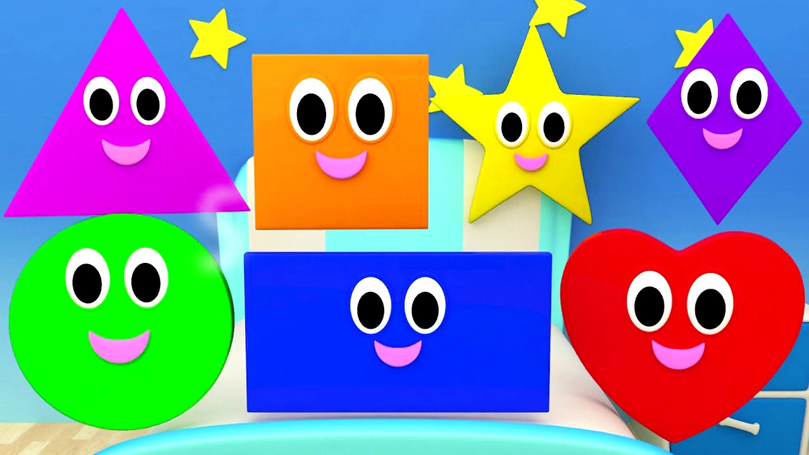 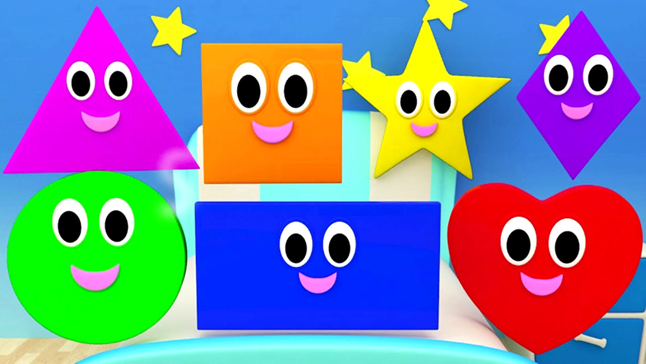 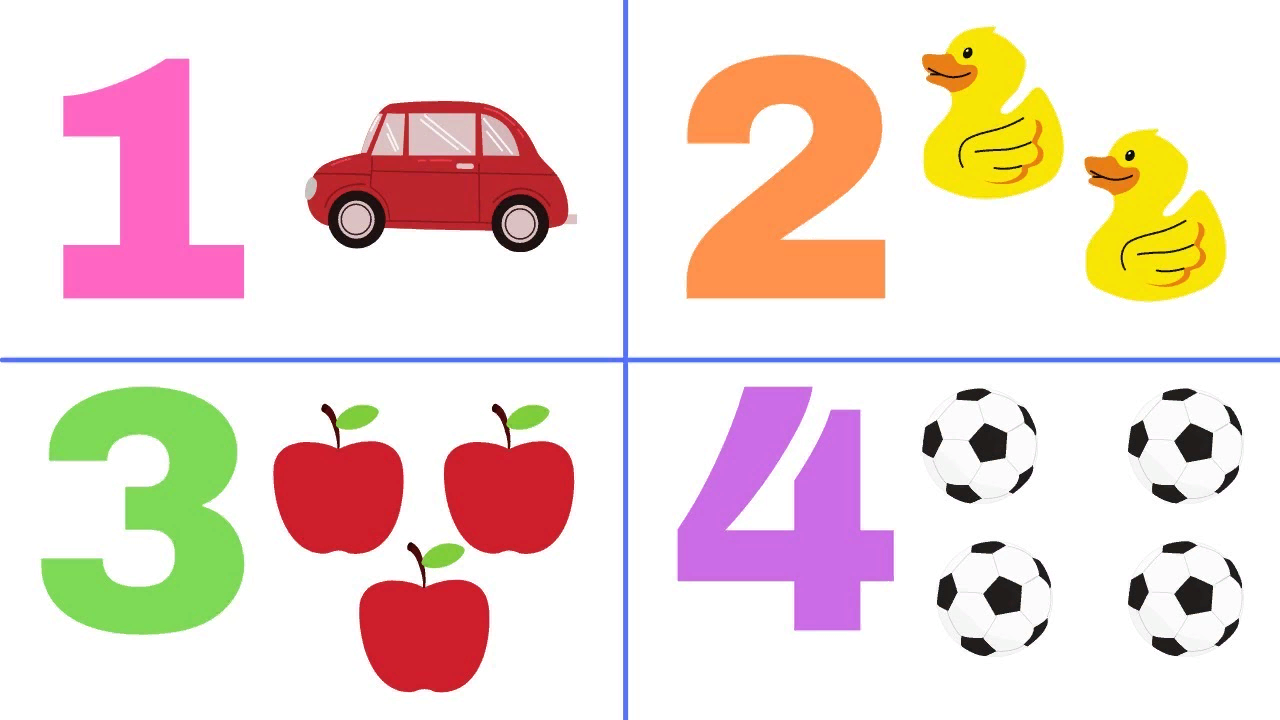 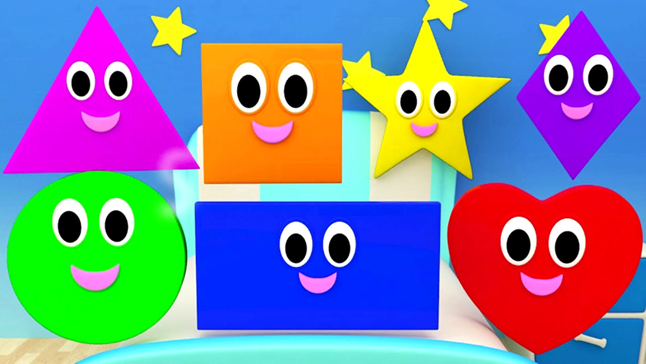 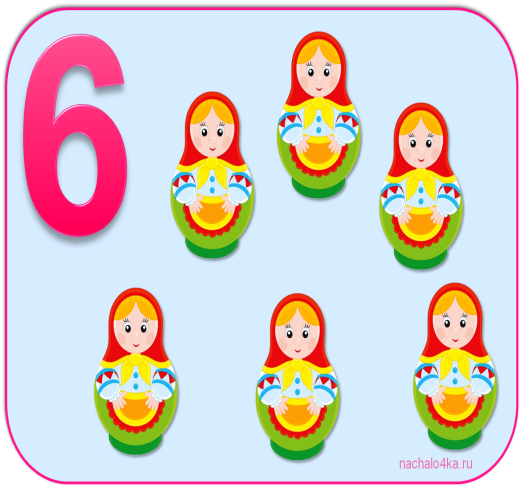 4  «КОНКУРС 
     капитанов»
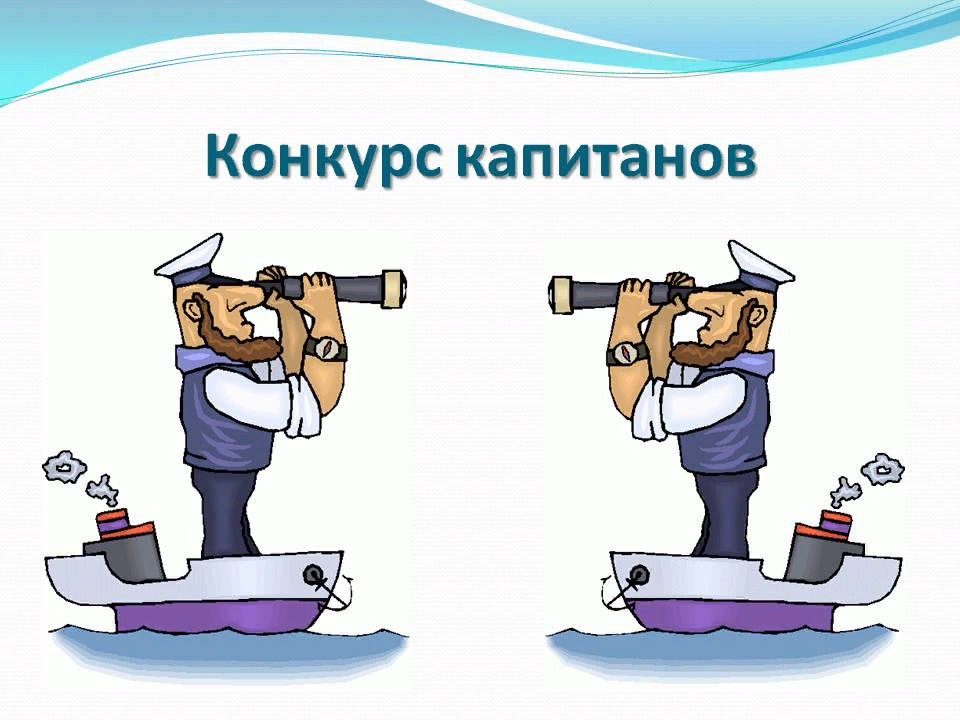 5 КОНКУРСМузыкальный
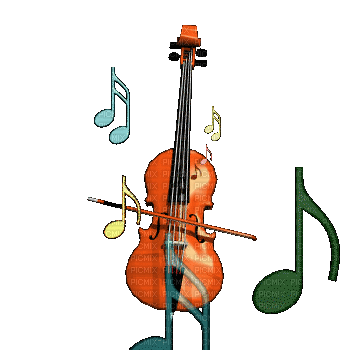 6 КОНКУРС 
 
      «Противоположности»
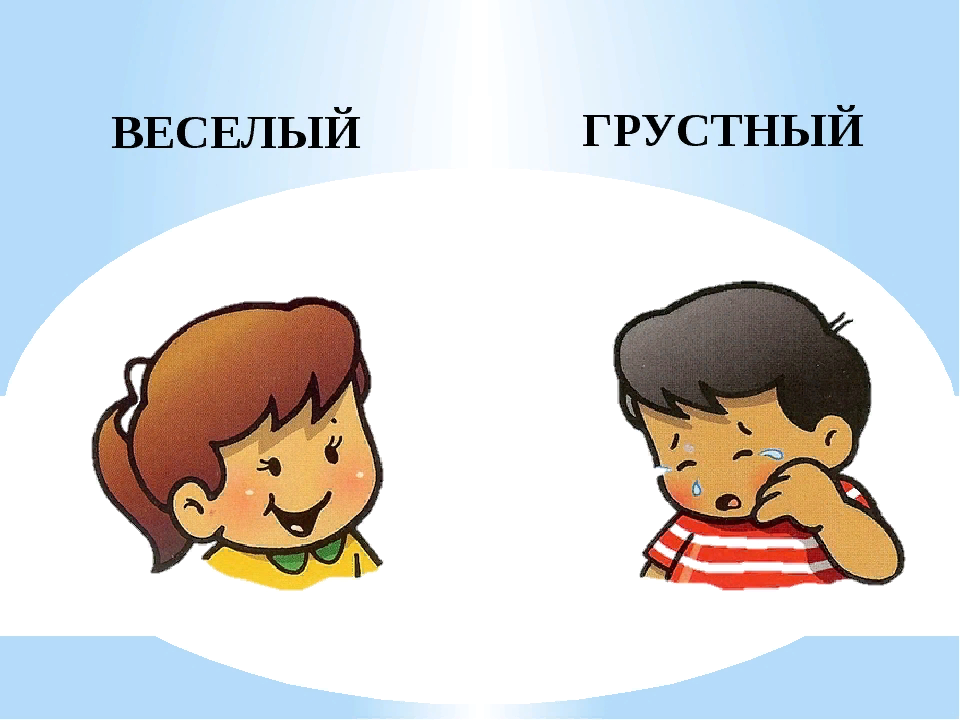 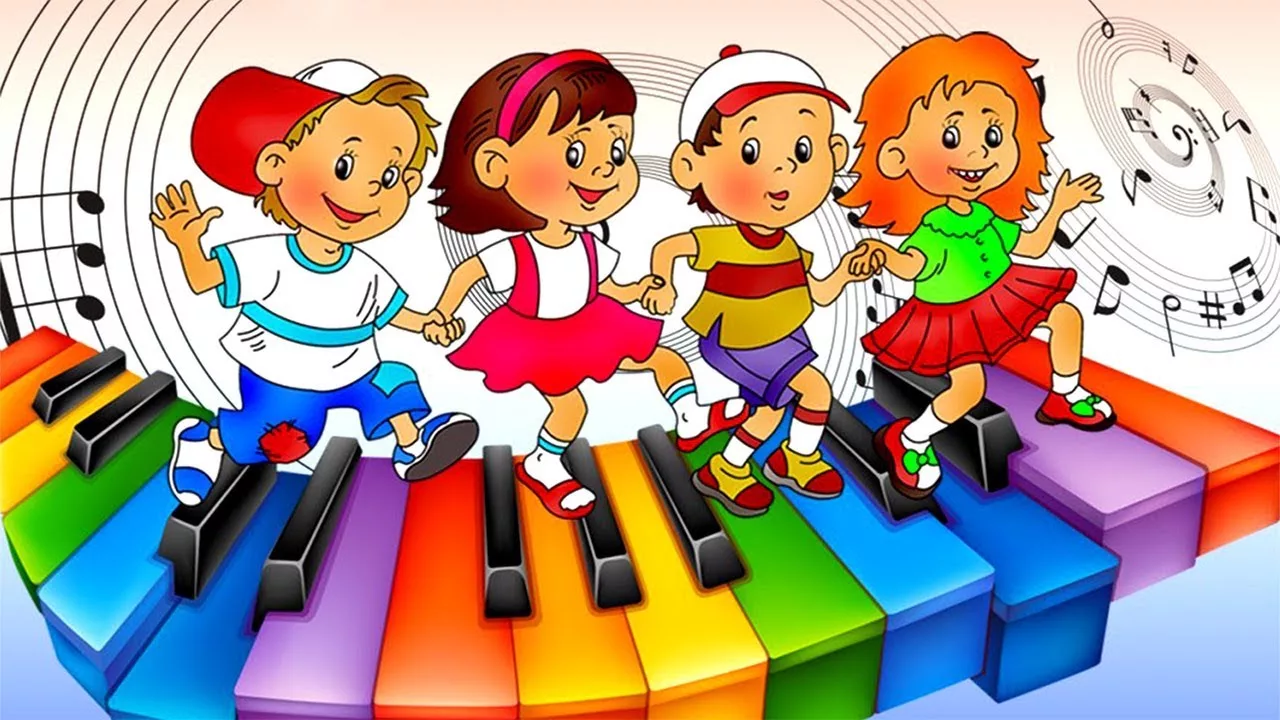 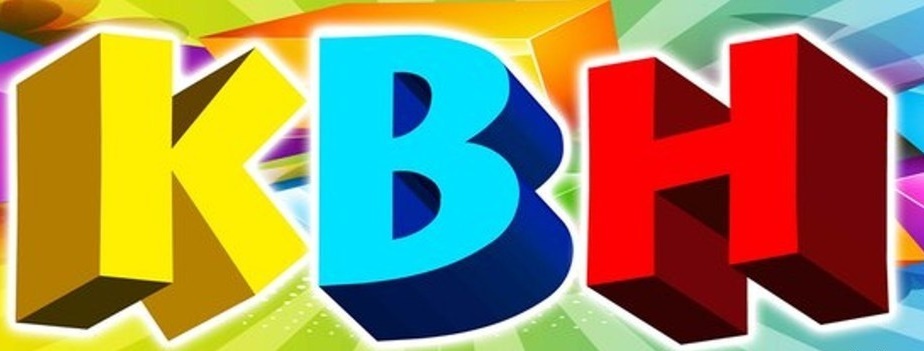 финал